DigiProf project Training Material O3 Unit 2.3.
DHBW
Transparent Assessment in EU MicroCredentialsExample with ECCOE template
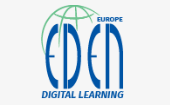 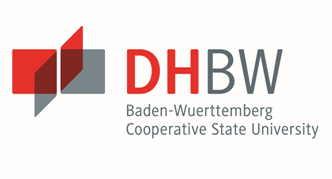 ‹#›
Example of MicroCredential Features demonstrating transparency of assessment
Transparent AssessmentfromECCOE CREDENTIAL METADATA OPEN CONSULTATION How the ECCOE credential properties look in credential building template and on the credential preview 2022https://eccoe.eu/wp-content/uploads/sites/28/2022/03/O4-OPC-Visual_context.pdf
‹#›
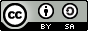 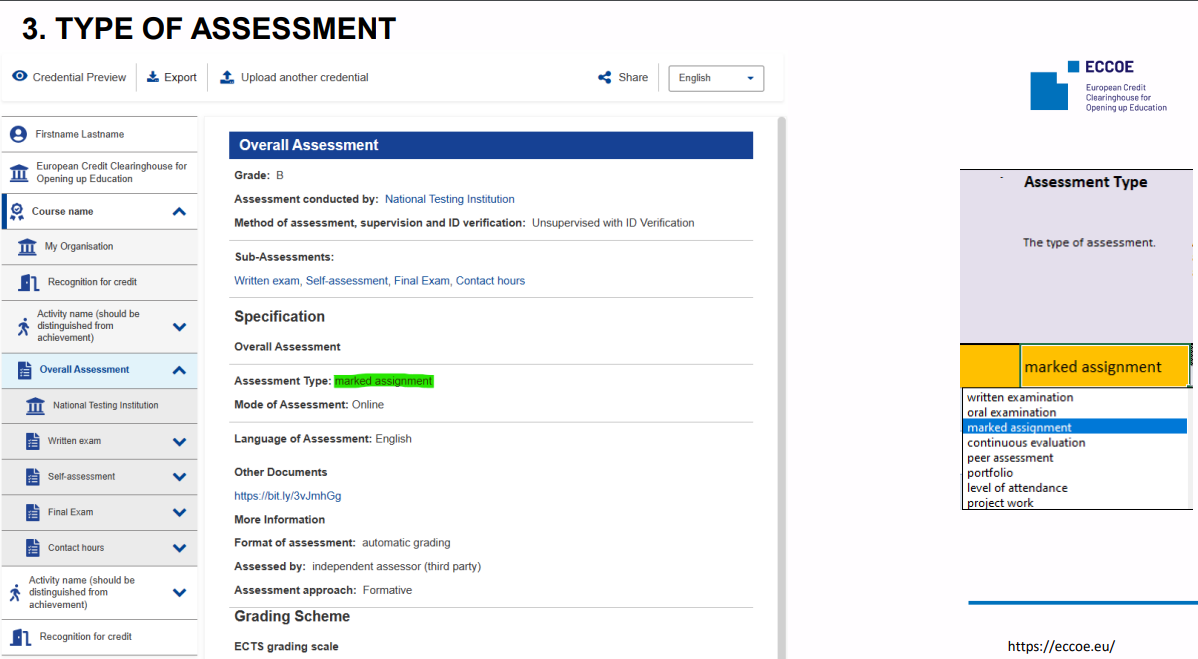 ‹#›
Type of Assessment
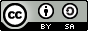 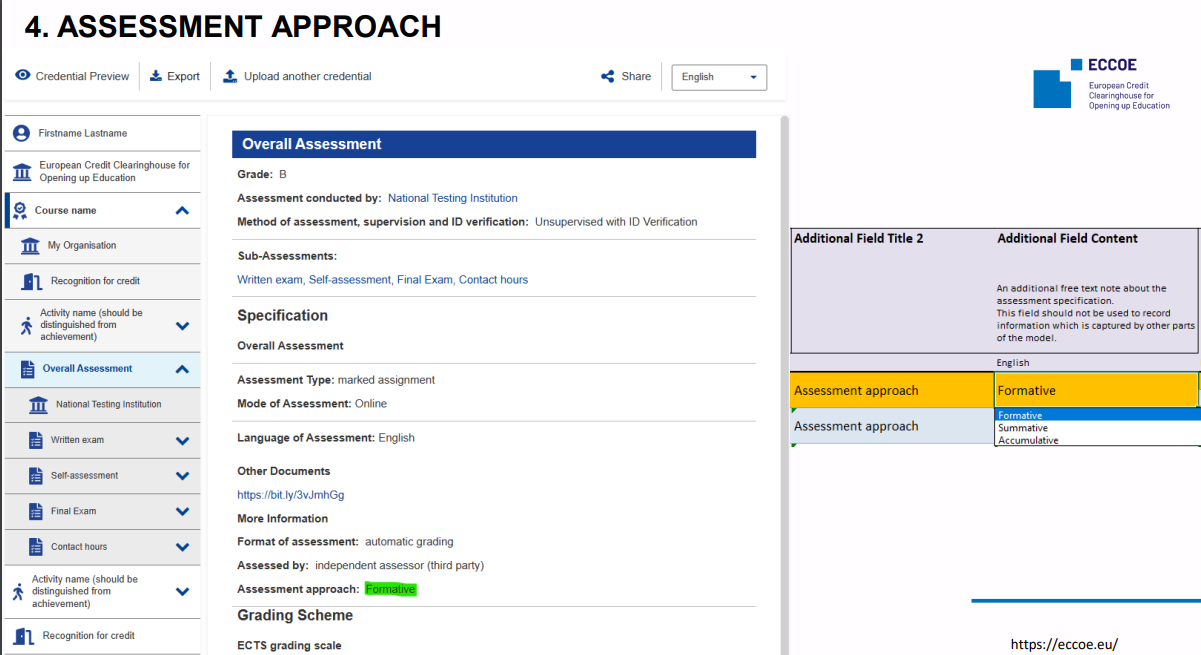 ‹#›
Assessment Approach
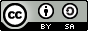 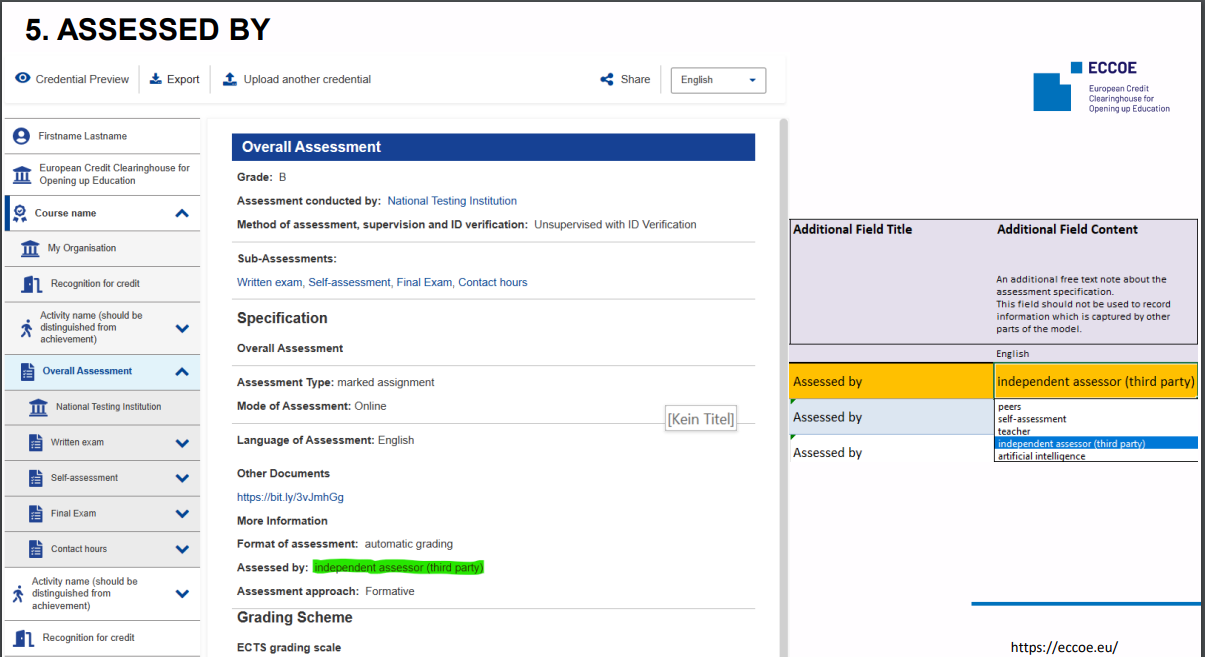 ‹#›
Assessed by
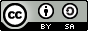 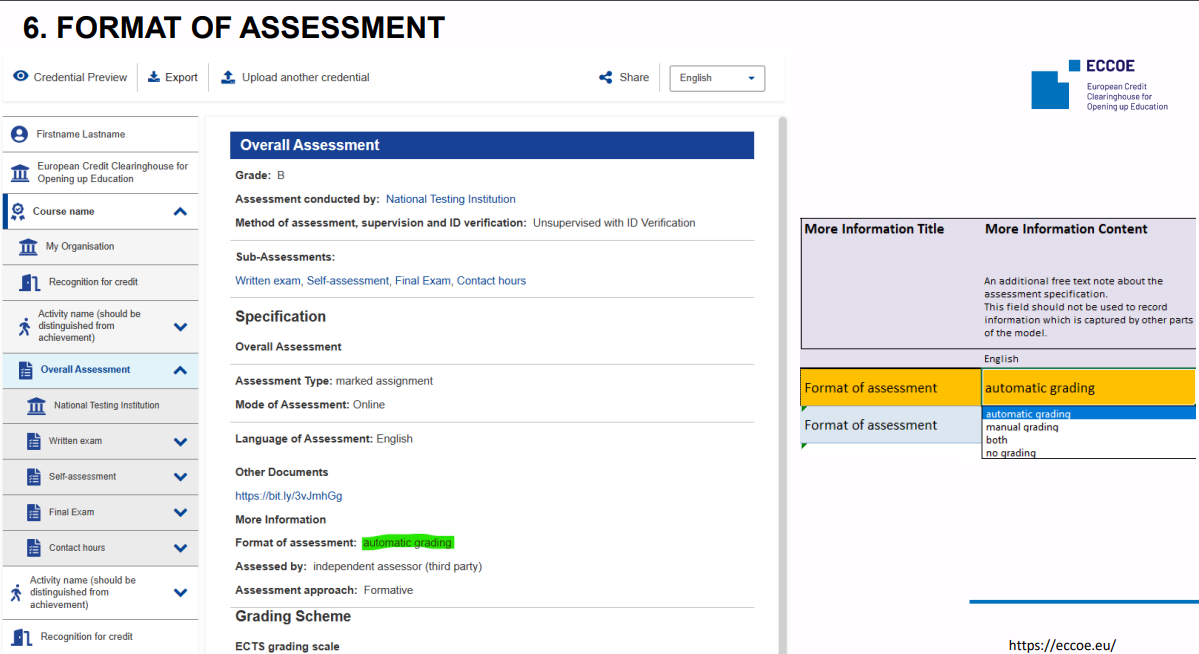 ‹#›
Format of Assessment
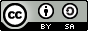 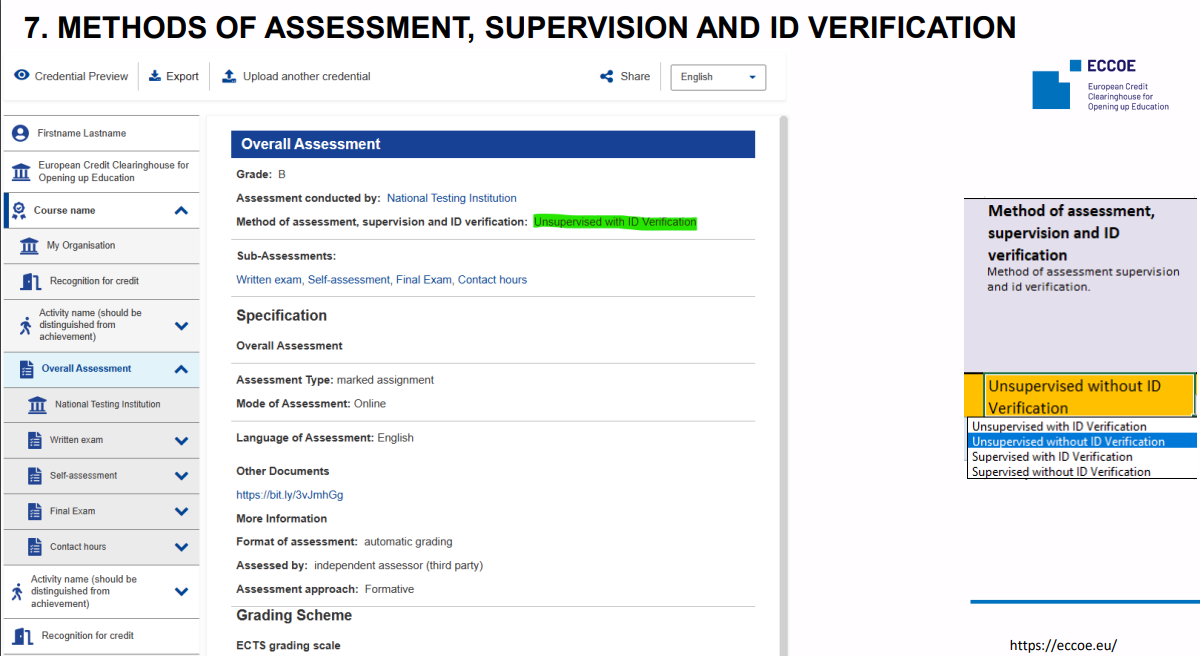 ‹#›
Assessment, Supervision and ID Verification
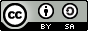 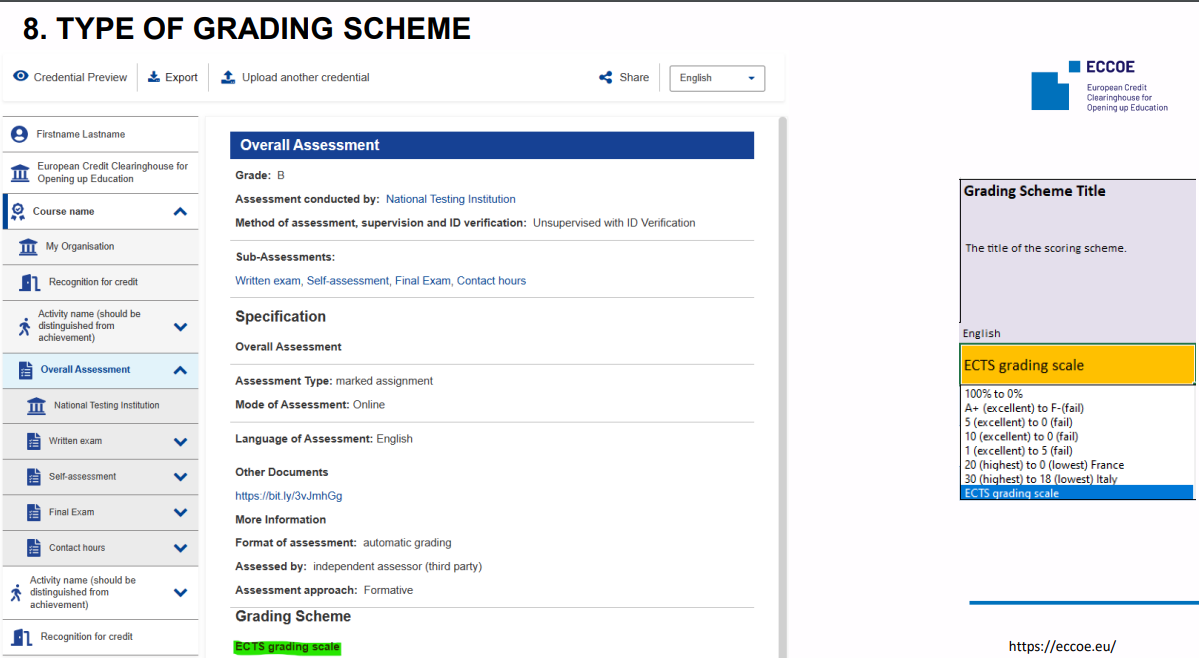 ‹#›
Type of Grading Scheme
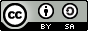 To access the exemplary ECCOE template for setting up a MicroCredential, please create an Europass account and log in, then open the ECCOE model credential in EDCI viewer https://europa.eu/europass/digital-credentials/issuer/#/home
Transparent AssessmentfromECCOE CREDENTIAL METADATA OPEN CONSULTATION How the ECCOE credential properties look in credential building template and on the credential preview 2022https://eccoe.eu/wp-content/uploads/sites/28/2022/03/O4-OPC-Visual_context.pdf
‹#›
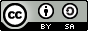 Comments or Questions?
Please contact us for further ideas, questions or remarks on this training material ursula.goez@heilbronn.dhbw.de
Training material "Ensuring digital and micro-credentialization of learning as a part of transparent assessment for recognition of learning outcomes" by Göz U., Cepauskiene R.,  is licensed under a Creative Commons Attribution-ShareAlike 4.0 International License
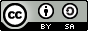 ‹#›